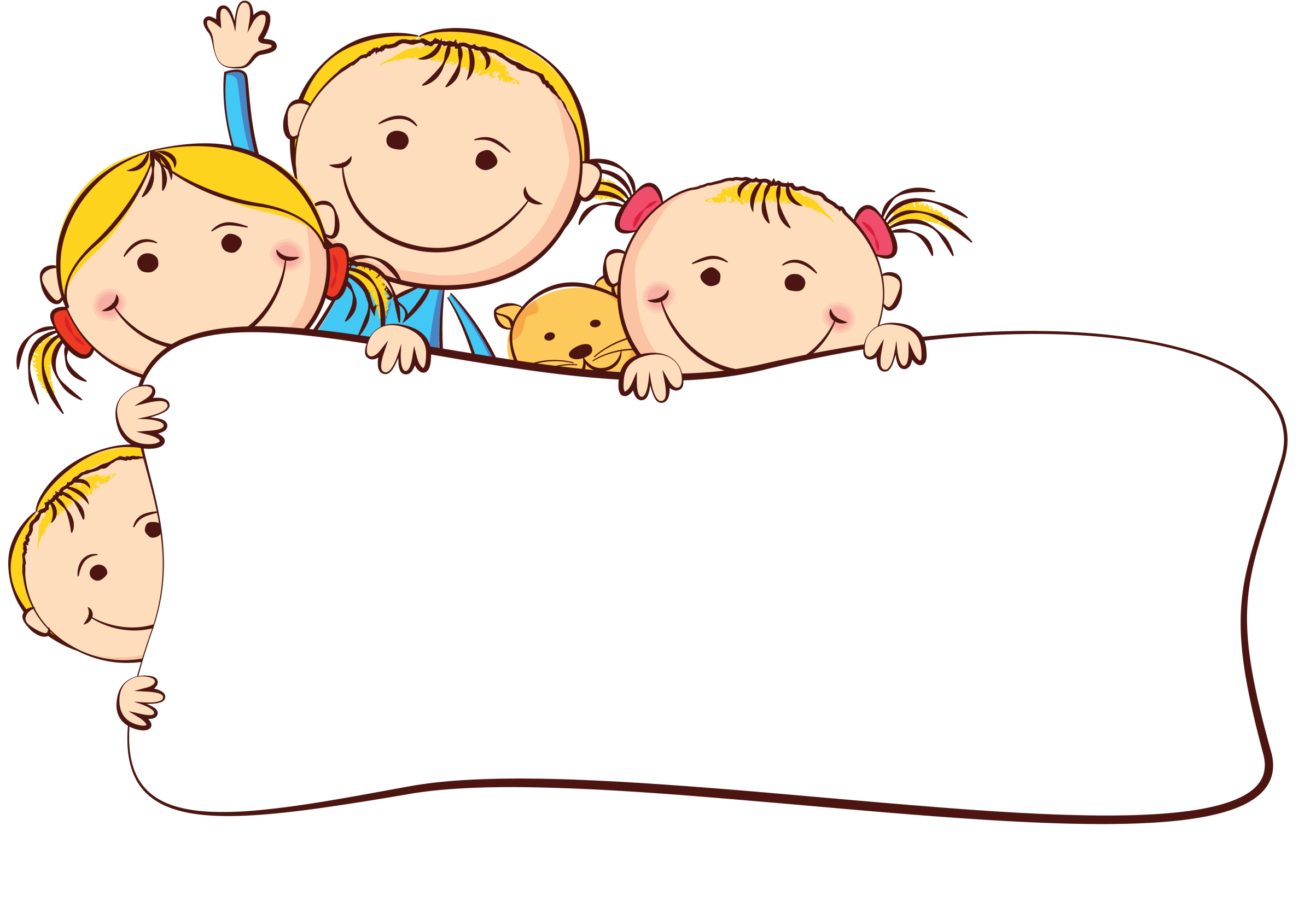 Организация развивающей предметно-пространственной среды кабинета педагога-психолога
Рябова А.А., педагог-психолог
Гараева Р.Г., Ст. воспитатель 
МАДОУ №398
 Советского района г. Казани
ФГОС ДО  развивающая предметно-пространственная среда
Часть образовательной среды, представленная специально организованным пространством для развития детей дошкольного возраста в соответствии с особенностями каждого возрастного этапа, охраны и укрепления их здоровья, учета особенностей и коррекции недостатков их развития.
Цель создания предметно-развивающей среды – обеспечение возможности общения и совместной деятельности детей и взрослых, двигательной активности детей, а также возможности для уединения.
Рекомендации к организации кабинета 
педагога-психолога в ДО
Расположение, дизайн и материально-техническое наполнение кабинета
Отдельное, изолированное помещение, доступное, удобно расположенное;
Спокойные тона, комфортная, безопасная обстановка;
Минимальное оснащение кабинета.
Организация рабочего пространства
Деление кабинета на рабочие центры:
Консультативной работы, познавательного развития, игровой терапии, недирективной терапии, релаксации
Методическое обеспечение
Центр организационно-планирующей деятельности педагога-психолога:
методики и программы, методические средства, нормативно-правовая документация
Расположение, дизайн
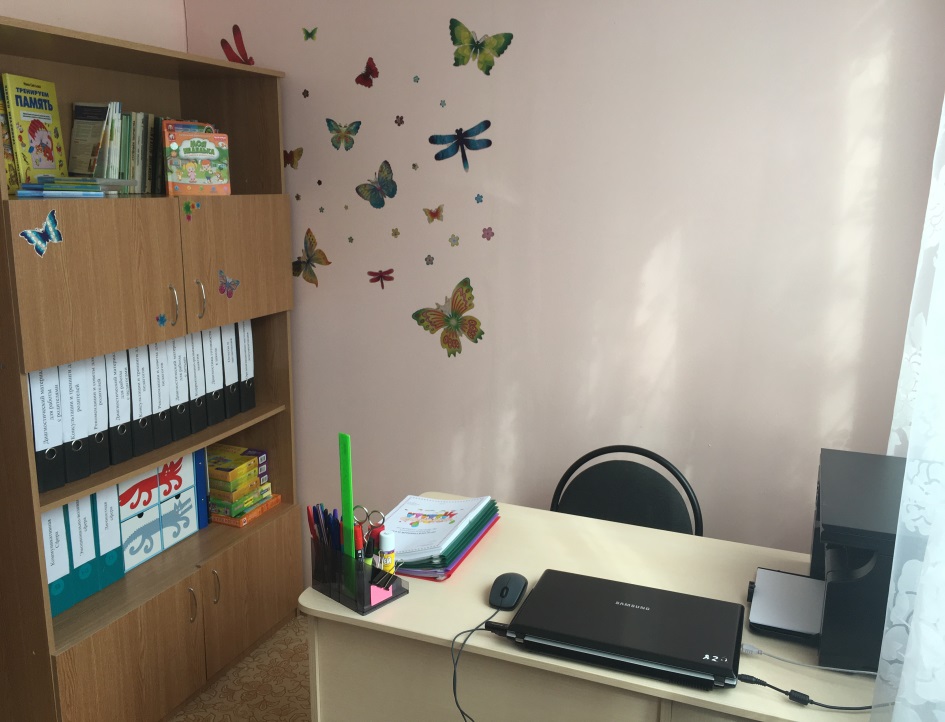 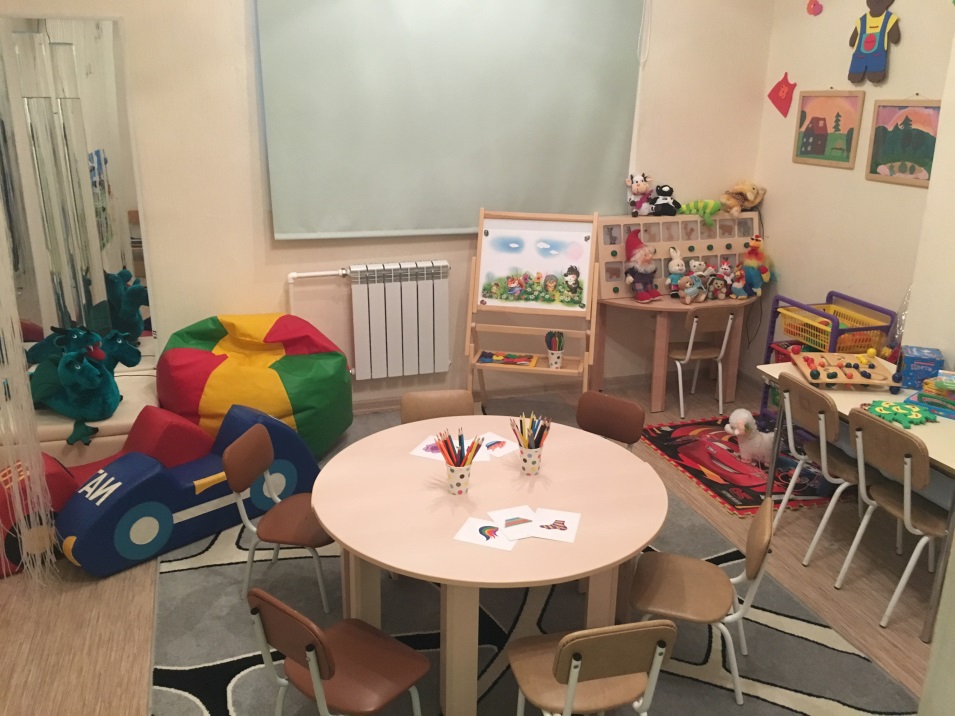 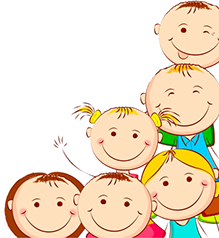 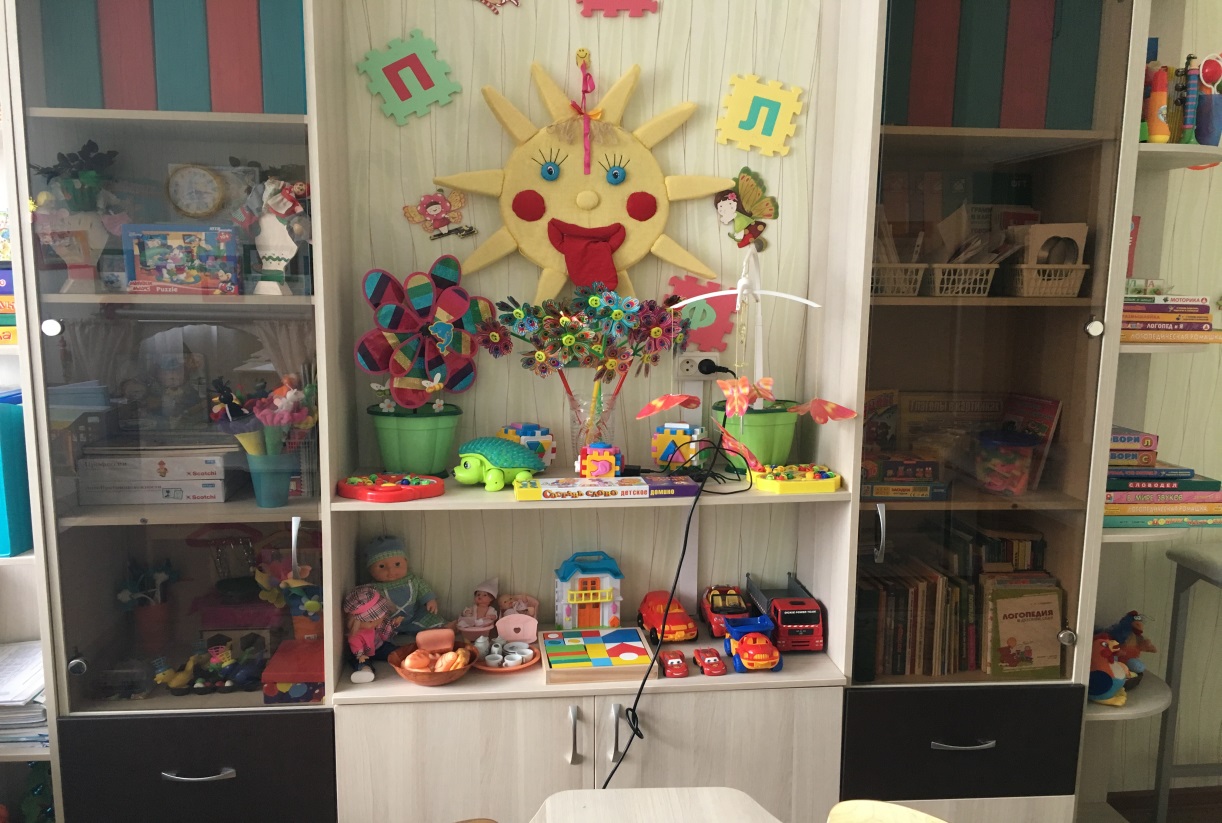 Материально-техническое наполнение
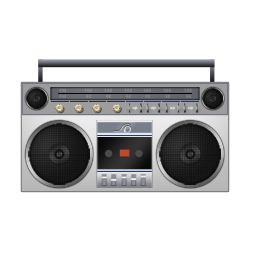 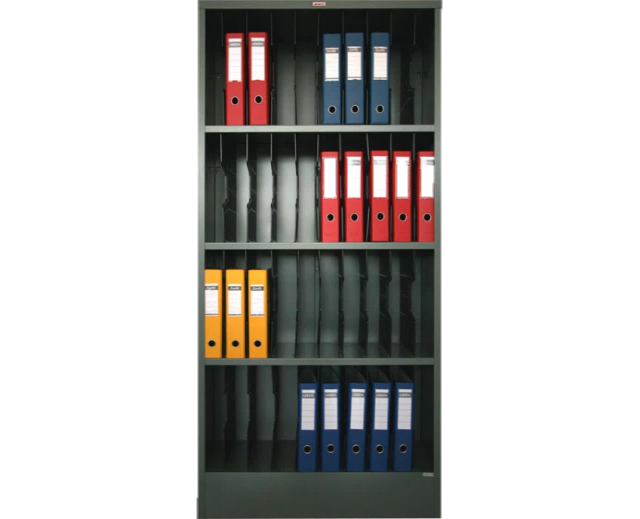 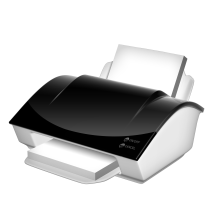 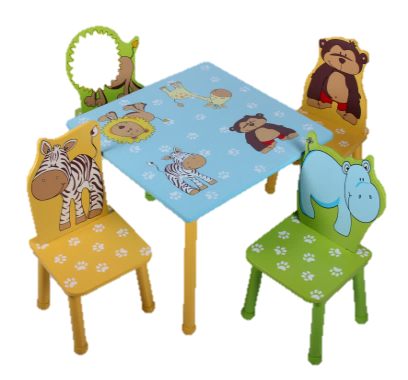 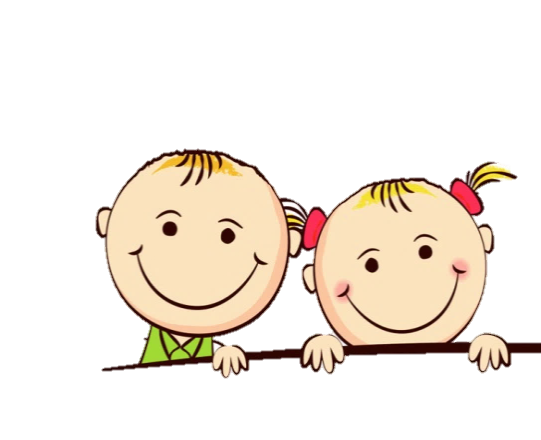 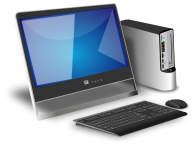 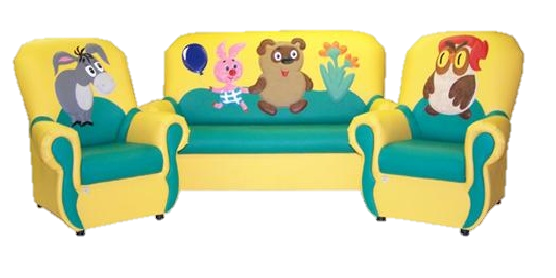 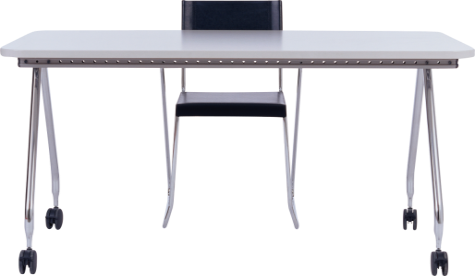 Организация рабочего пространства
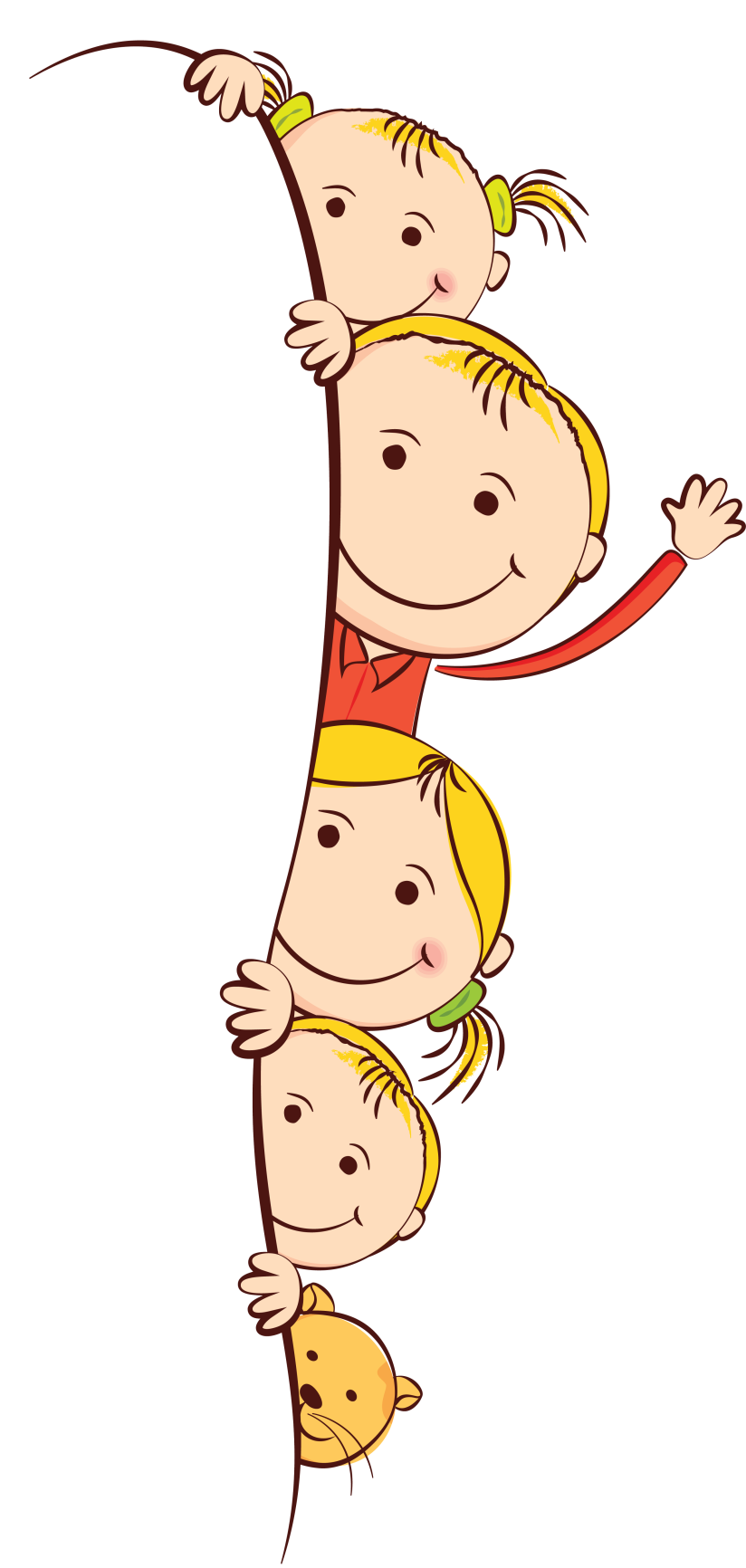 Центр консультативной работы
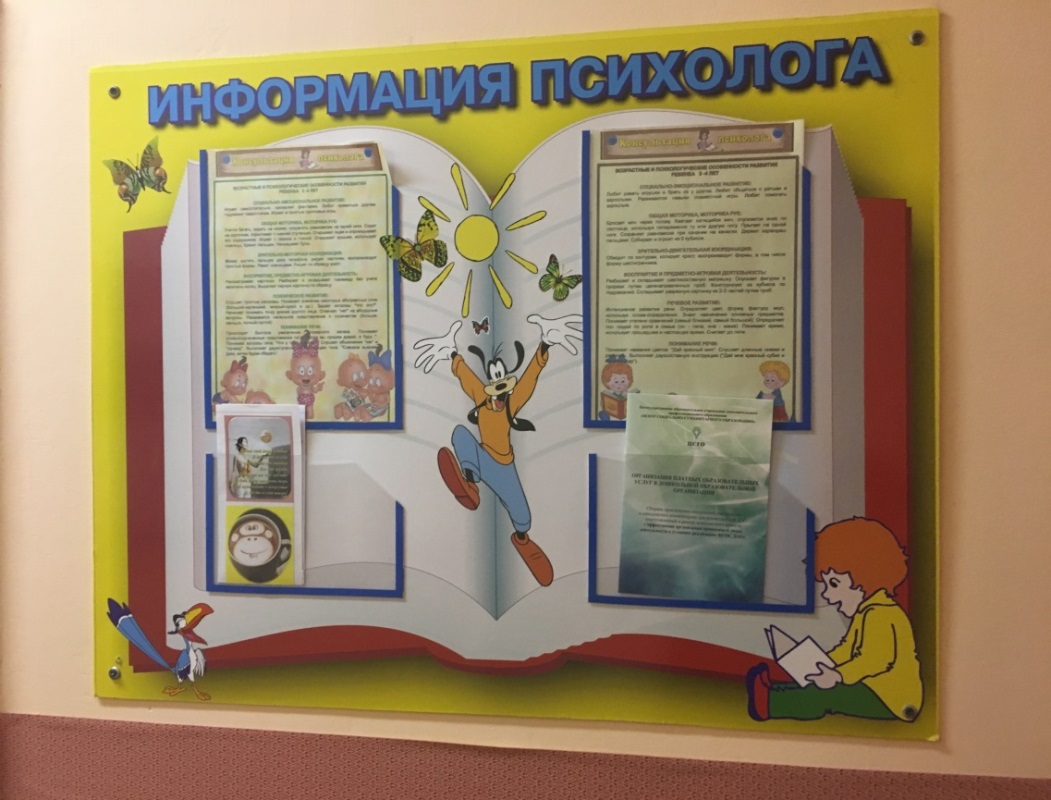 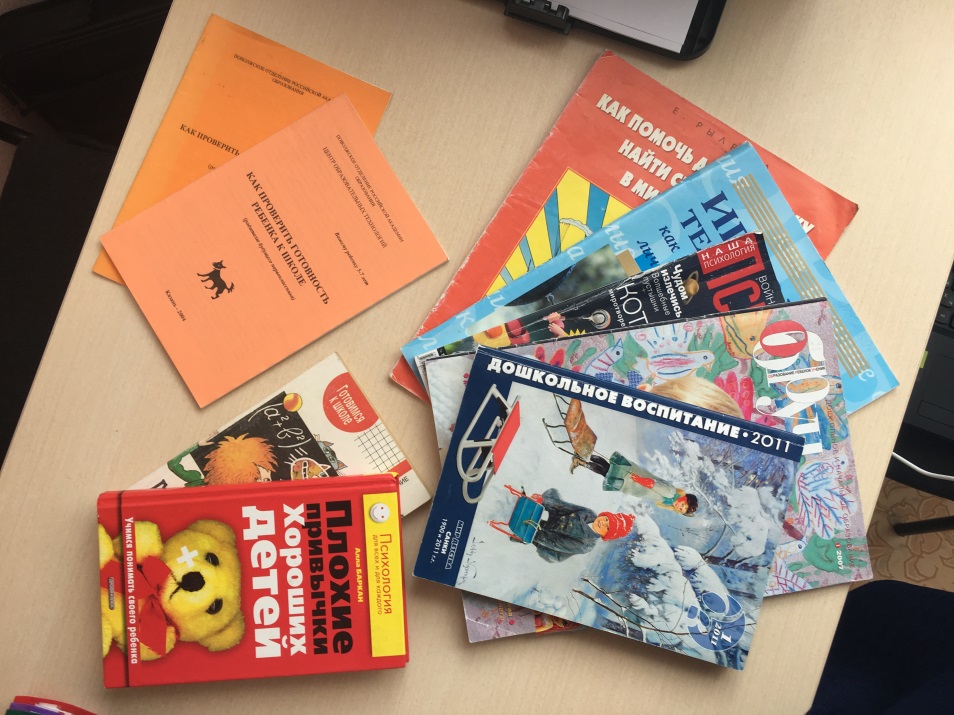 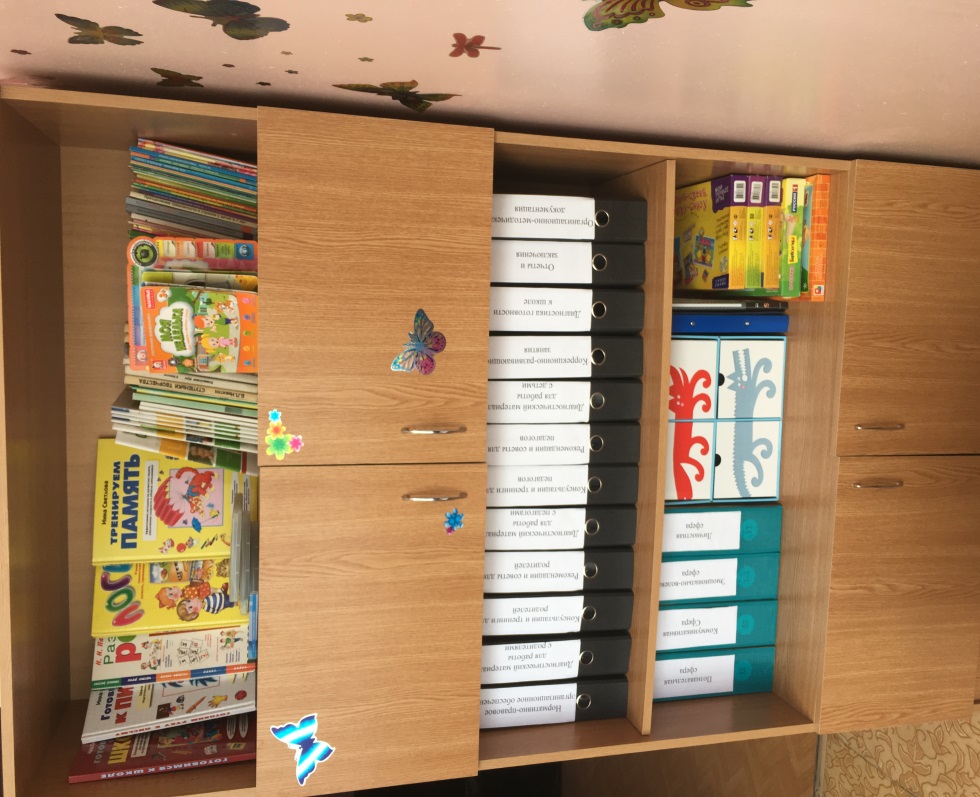 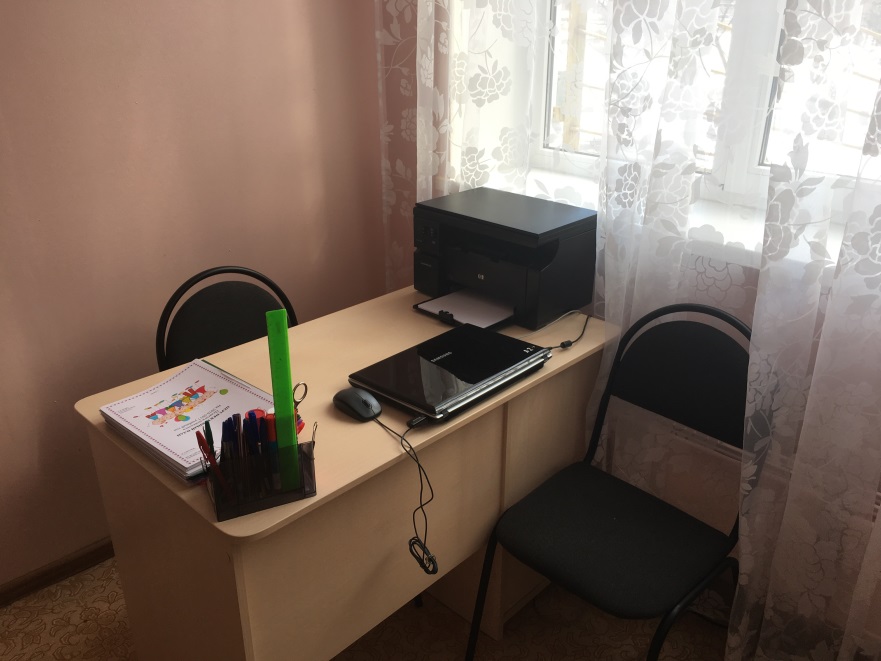 Центр познавательного развития
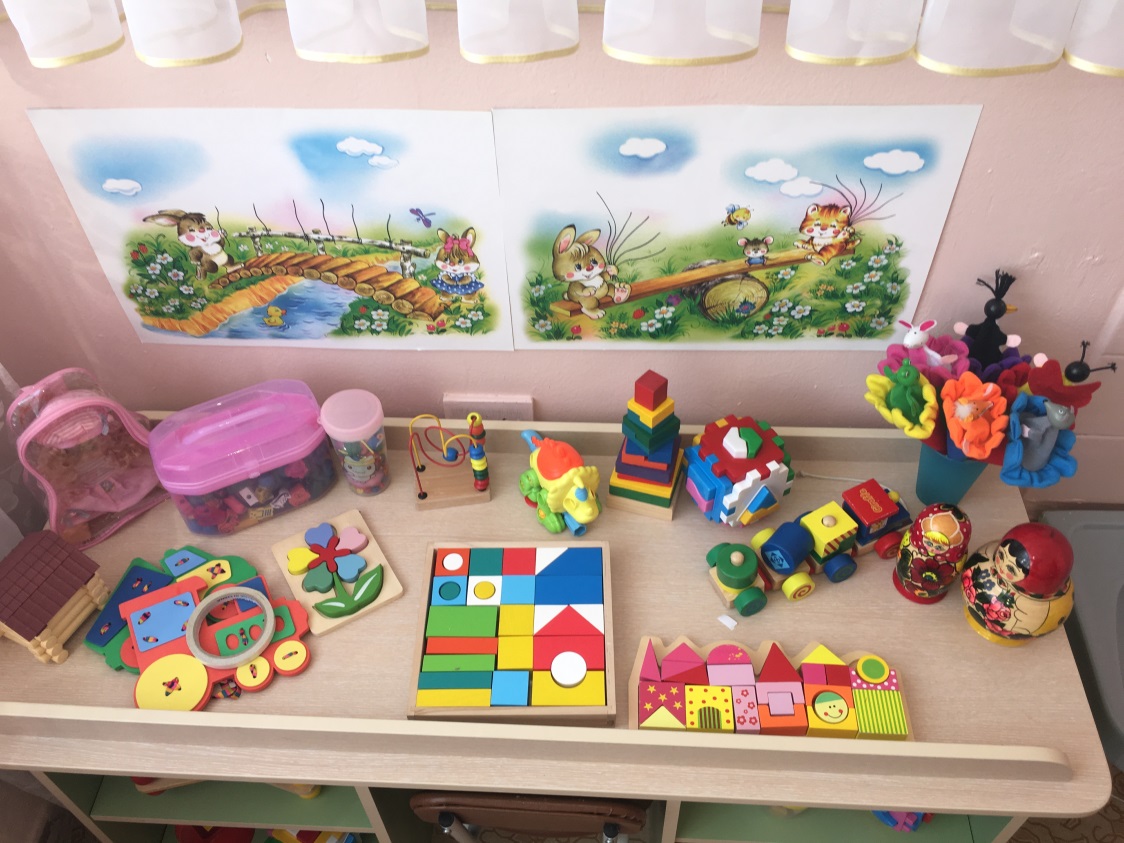 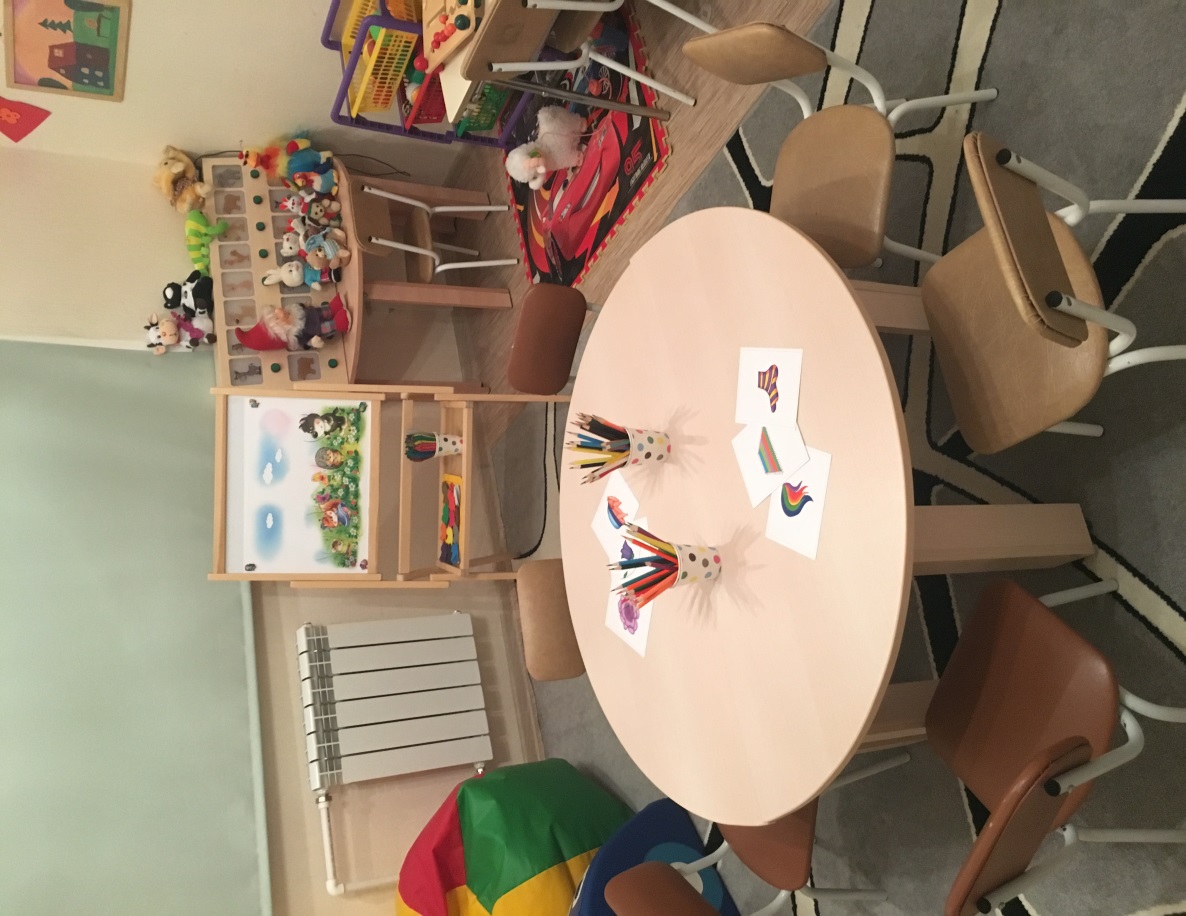 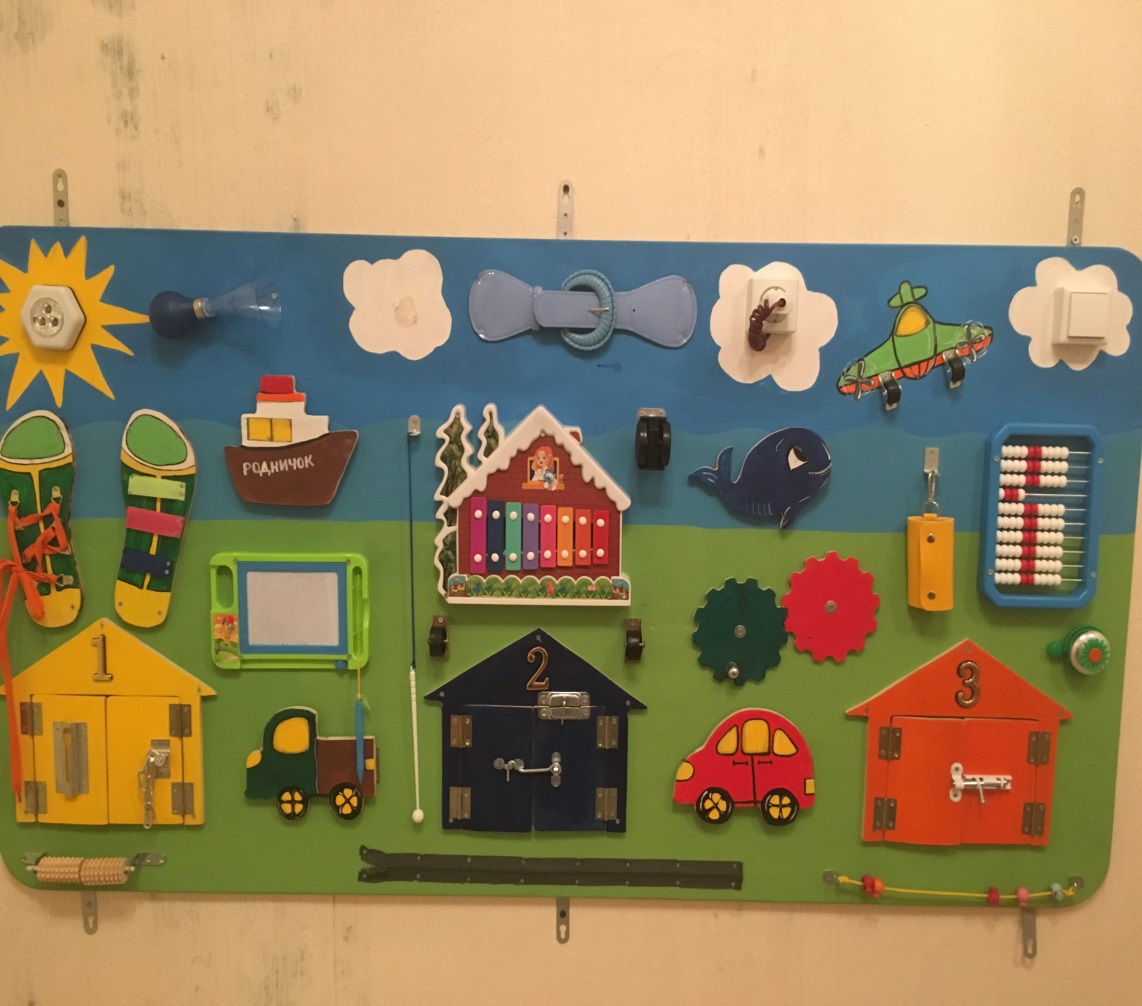 Центр игровой терапии
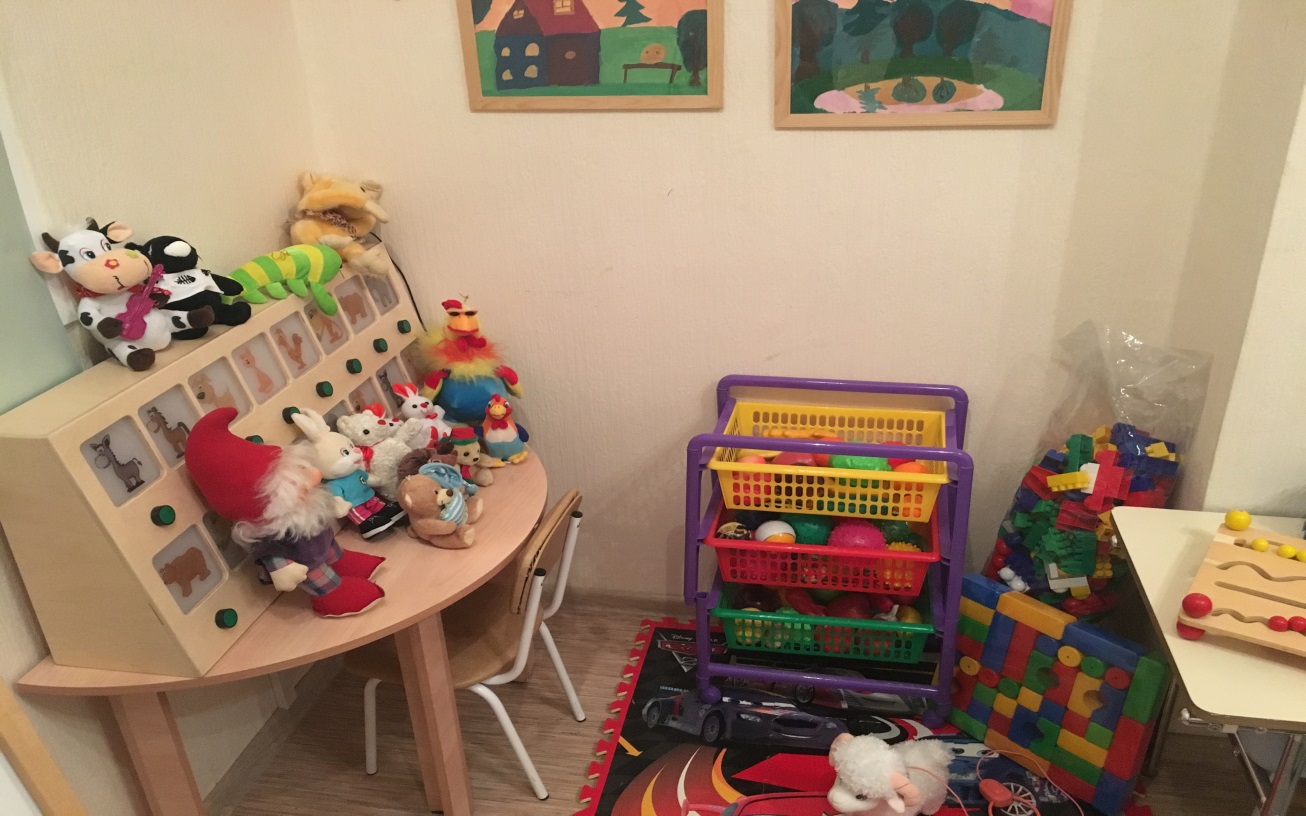 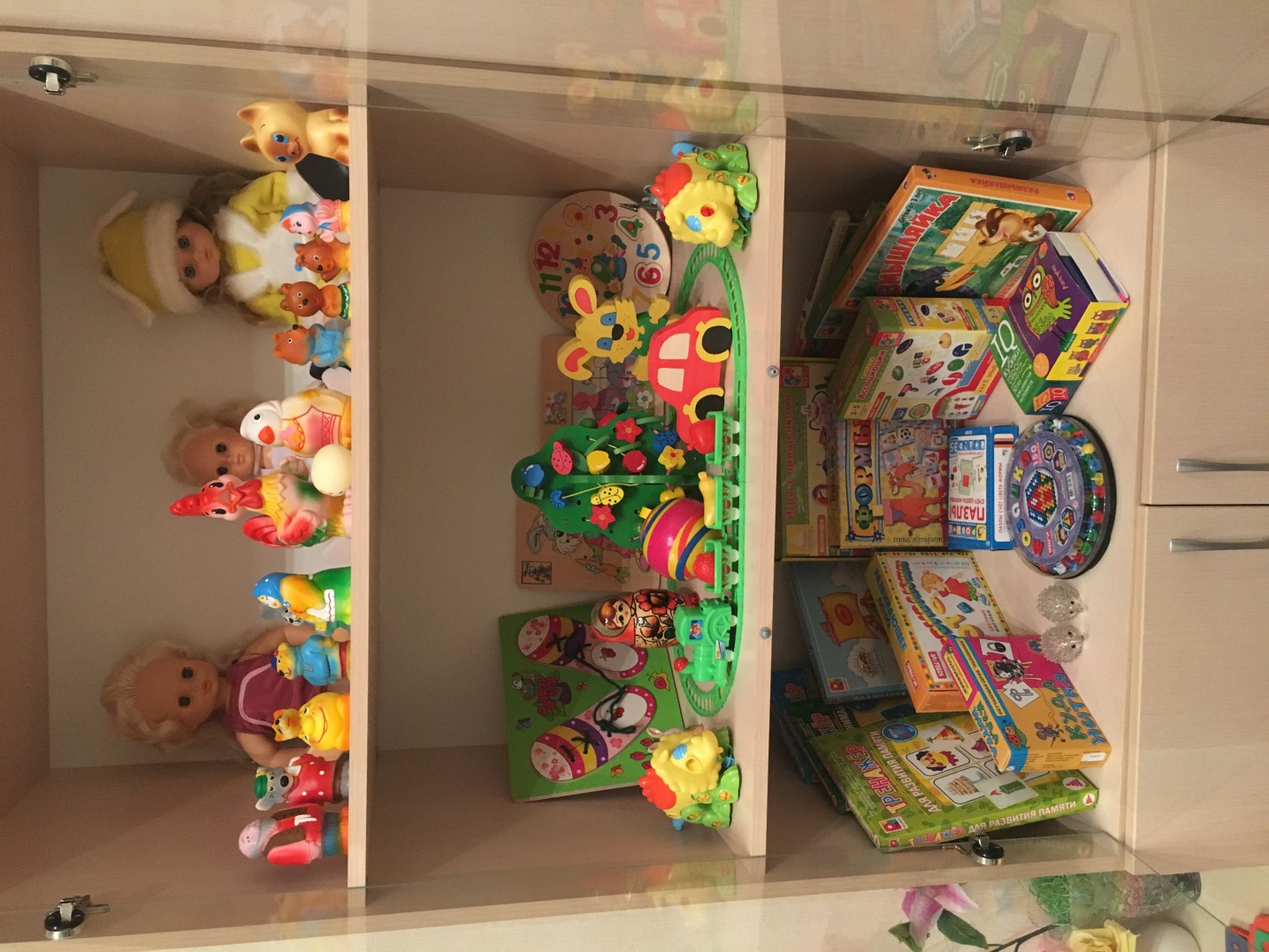 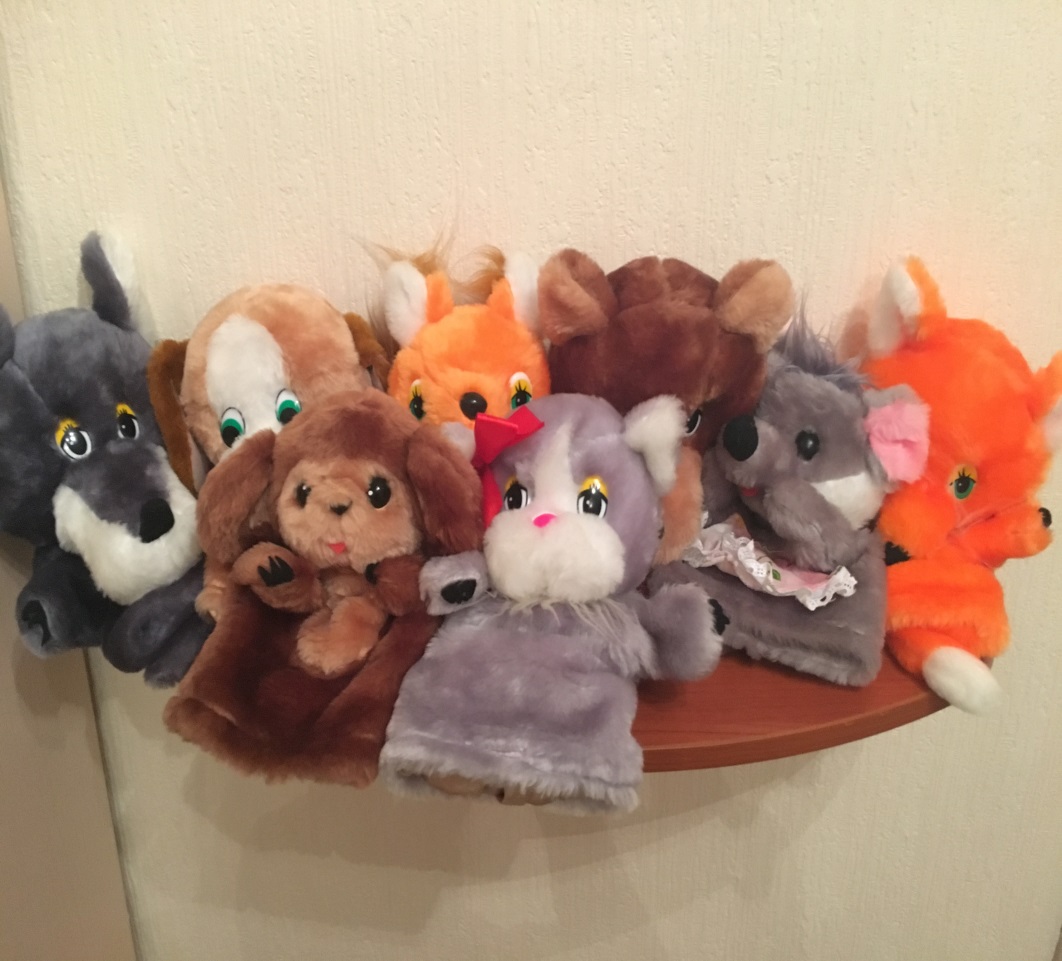 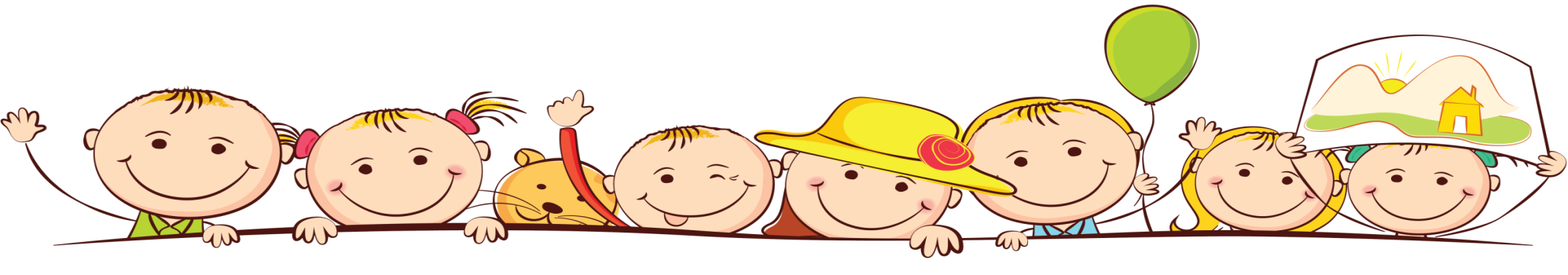 Три направления в выборе игрушек
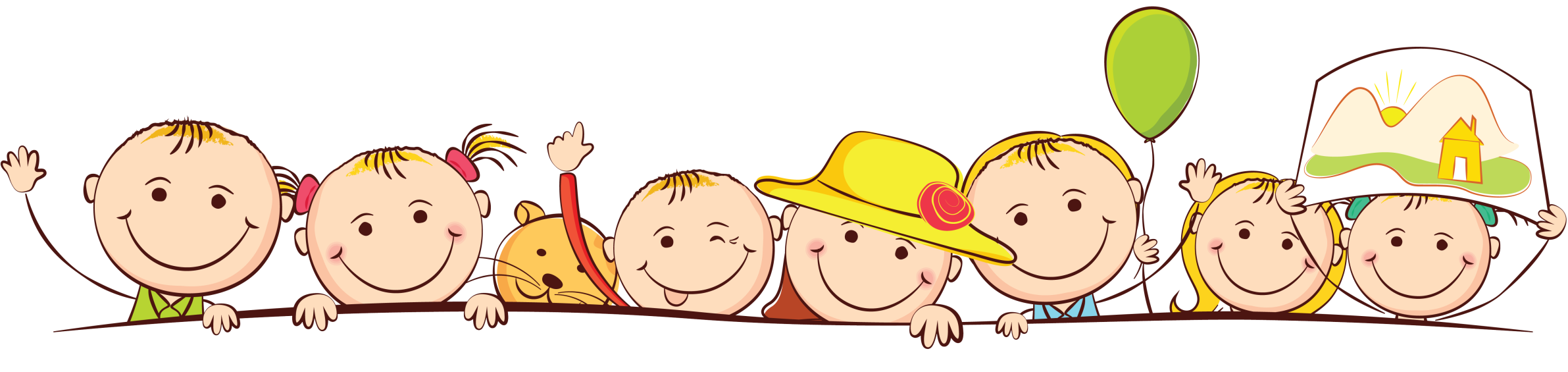 Лэндрет Г.Л. «Игровая терапия: искусство отношений»
Центр недирективной терапии
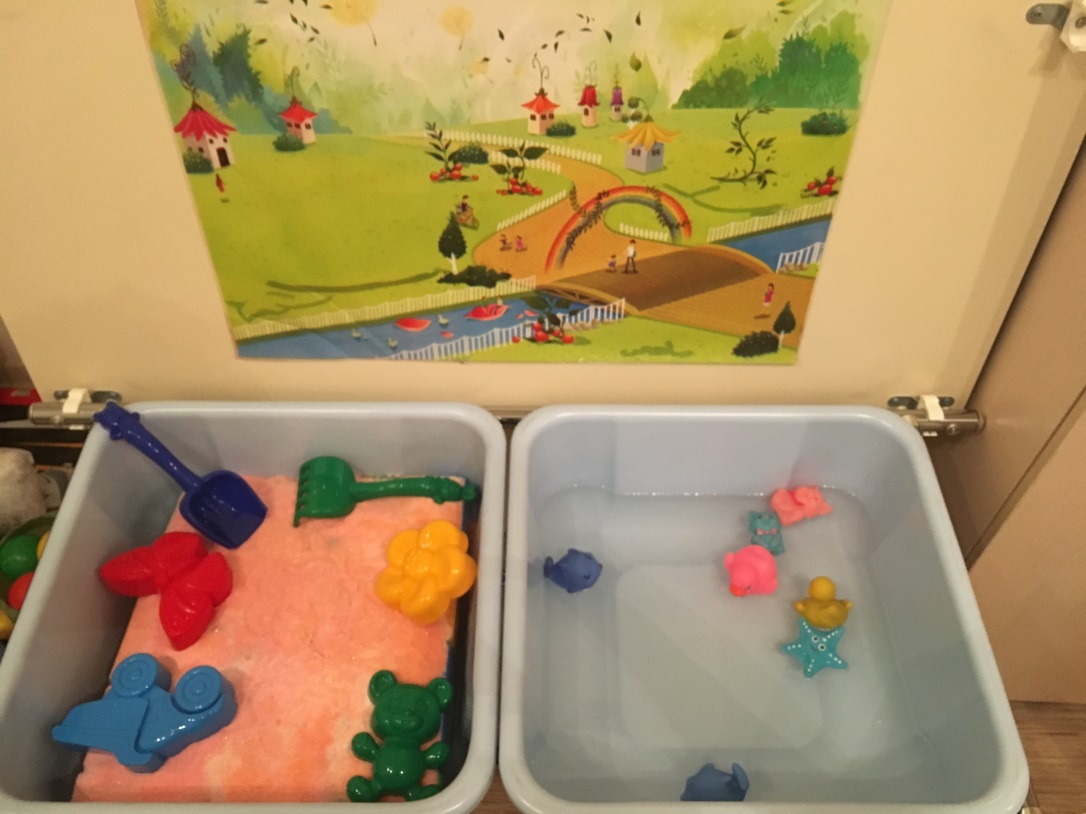 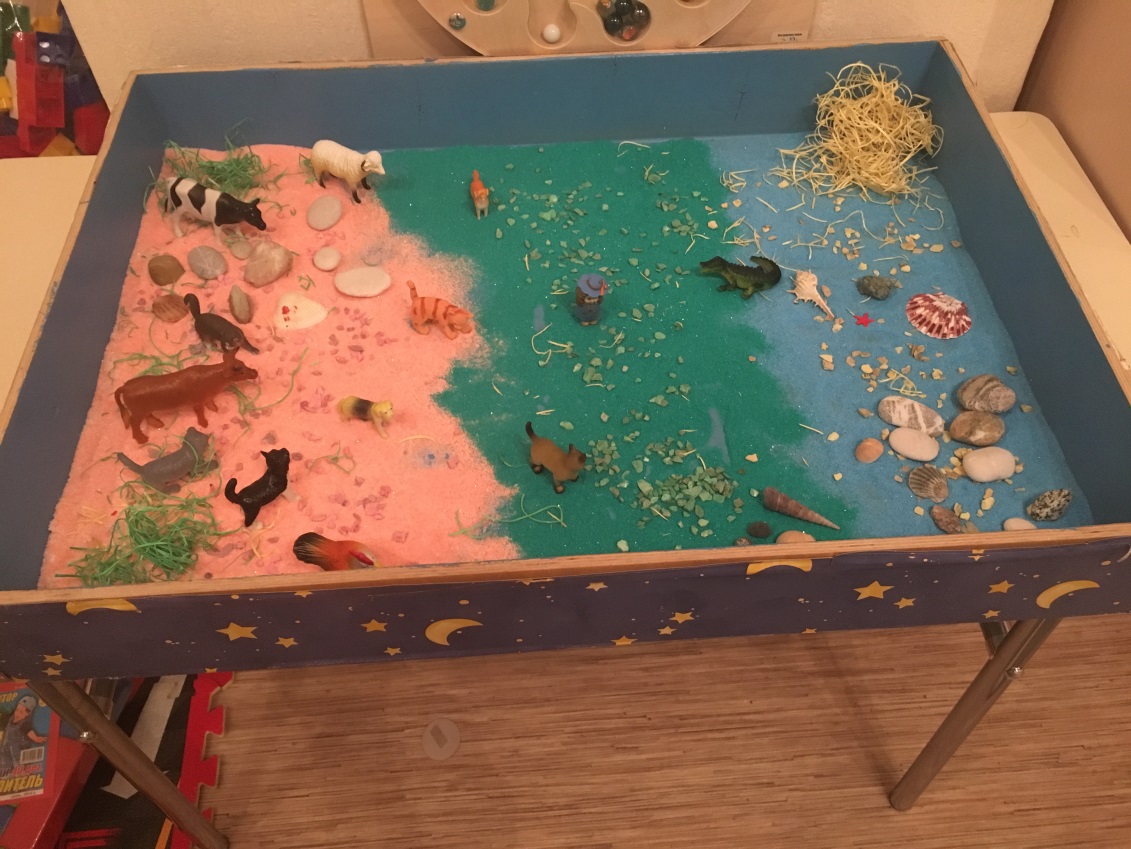 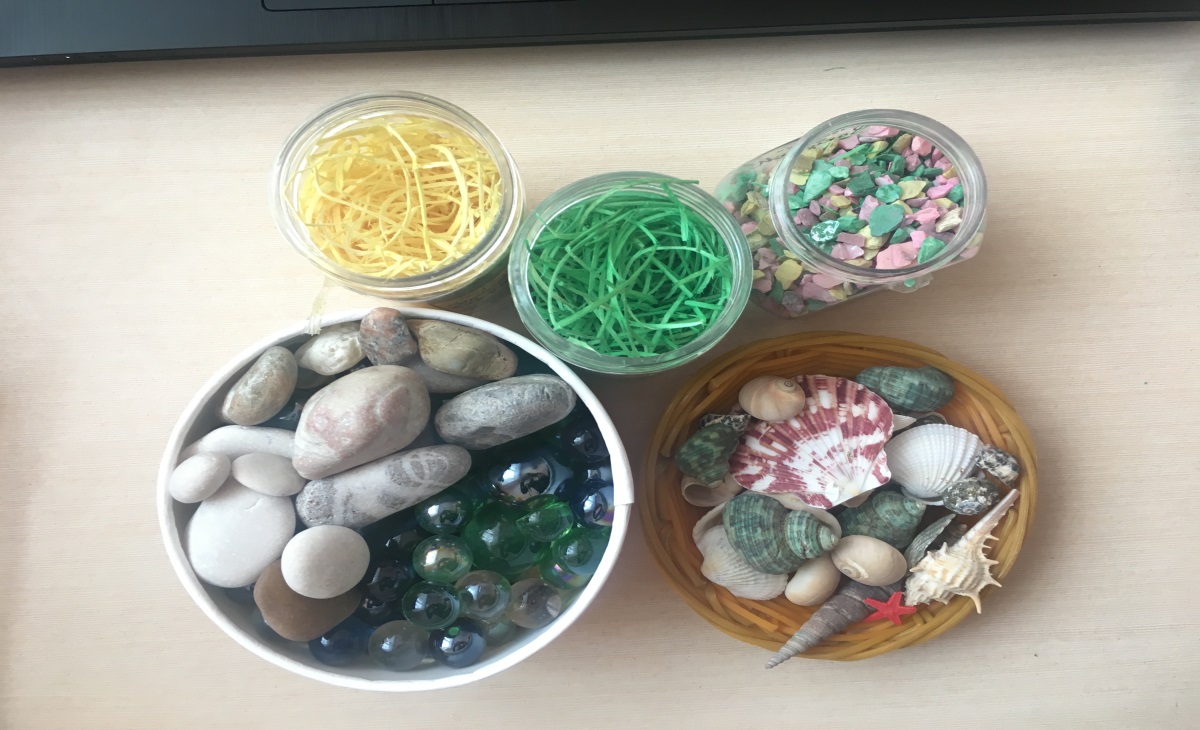 Центр релаксации и снятия мышечного напряжения
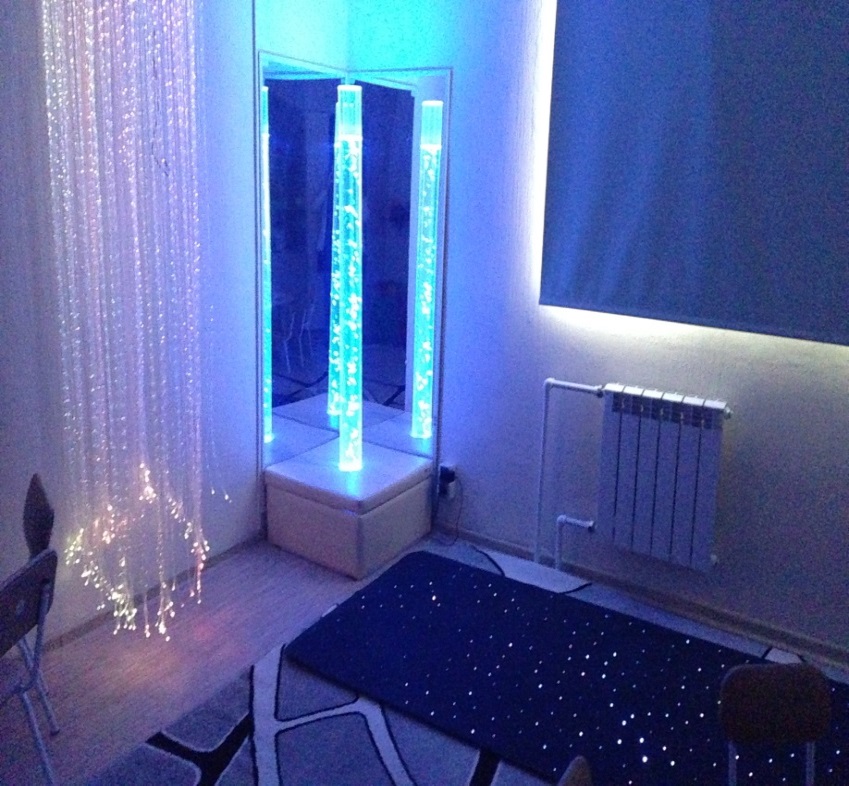 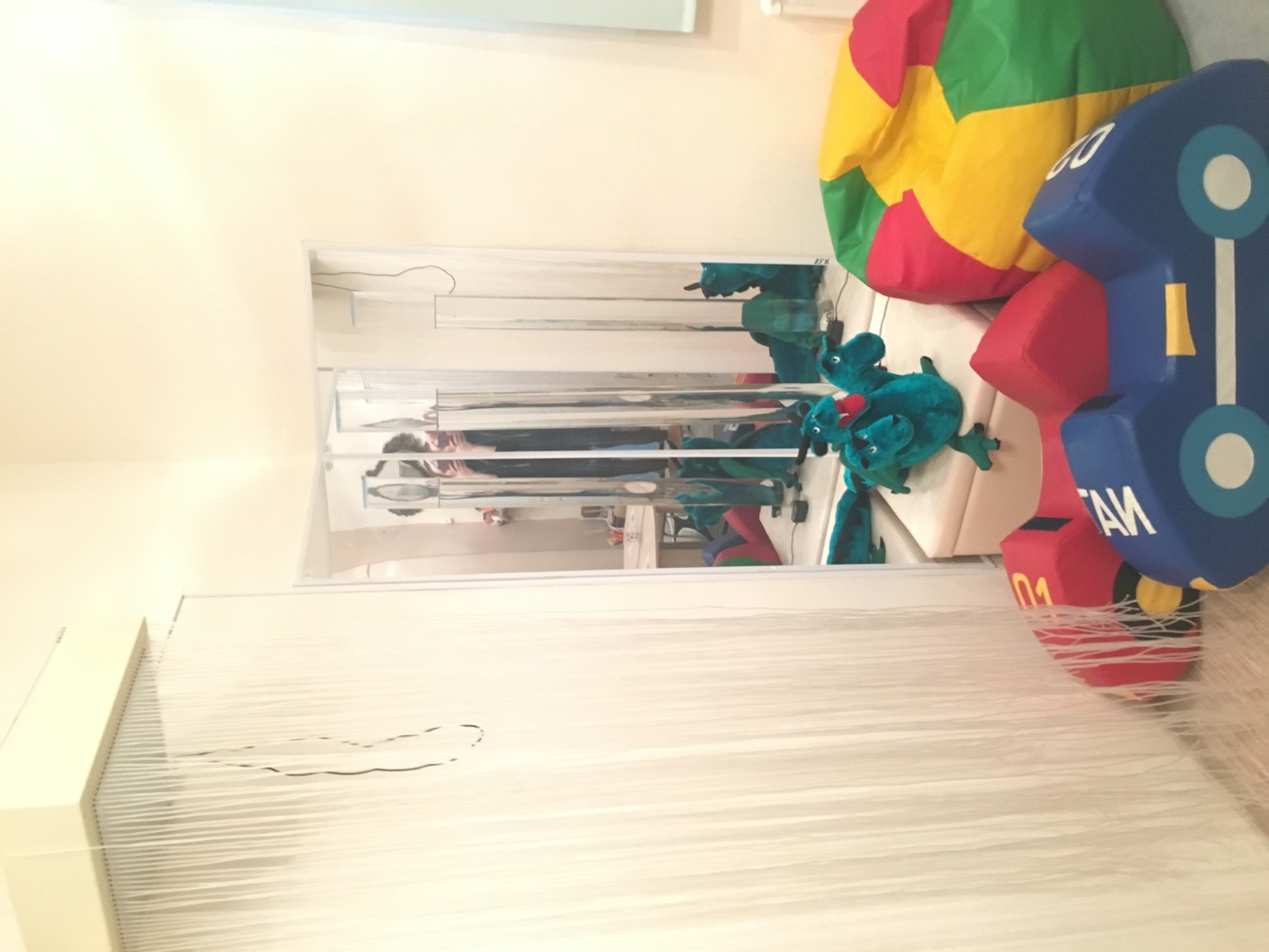 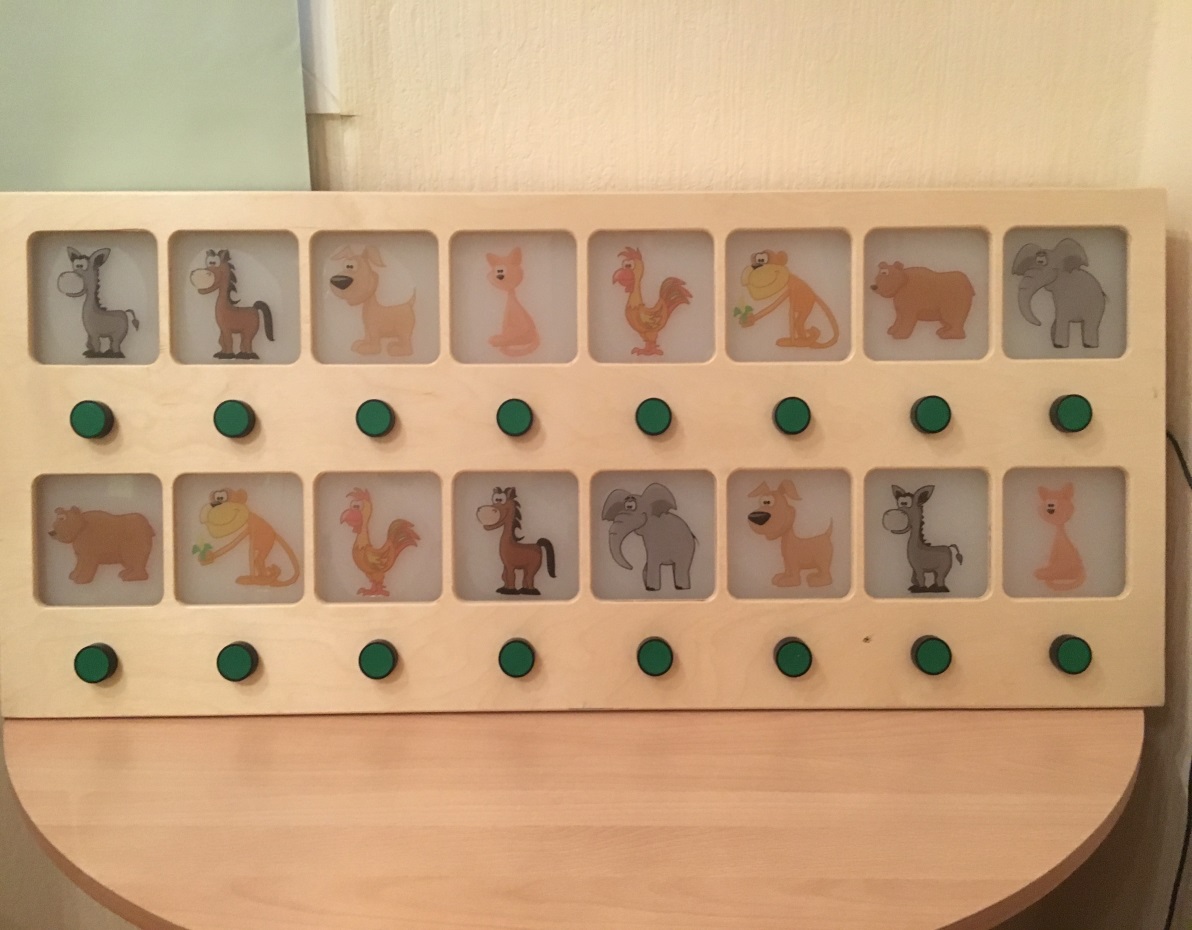 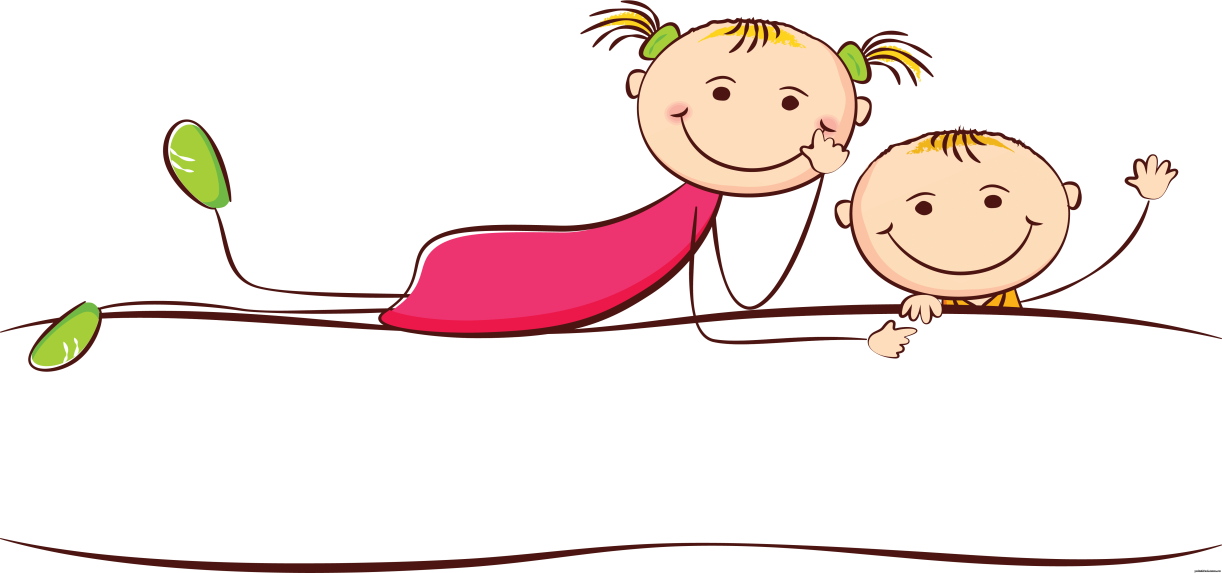 Методическое обеспечение 
Центр организационно-планирующей деятельности
Принципы отбора методического инструментария
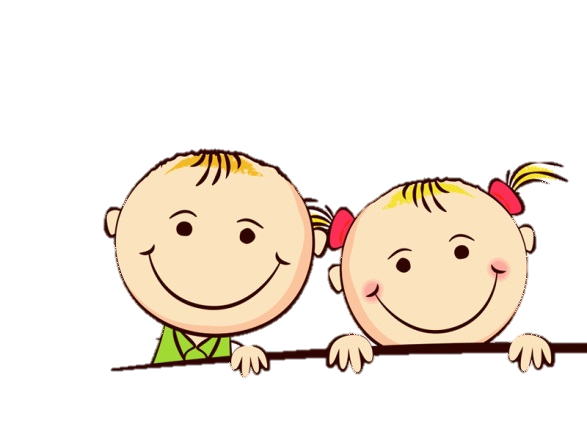 Вспомогательный материал педагога-психолога
Методическое обеспечение
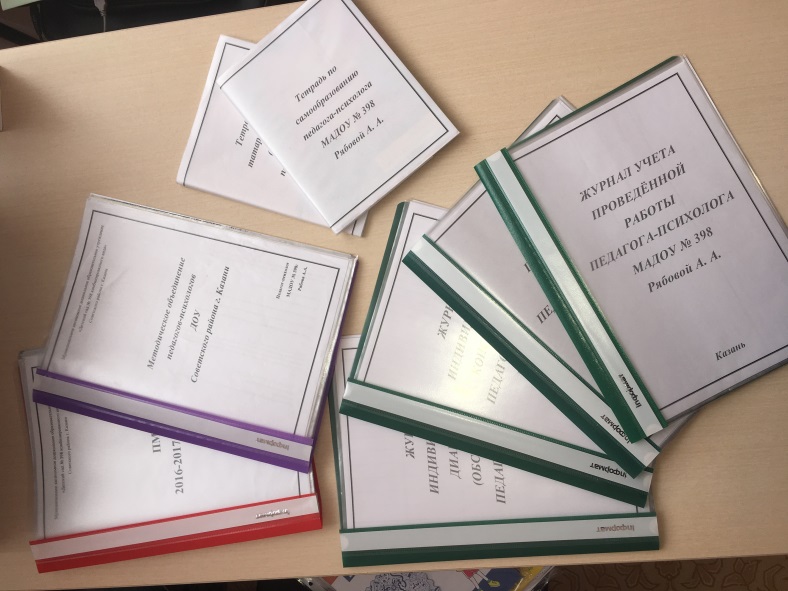 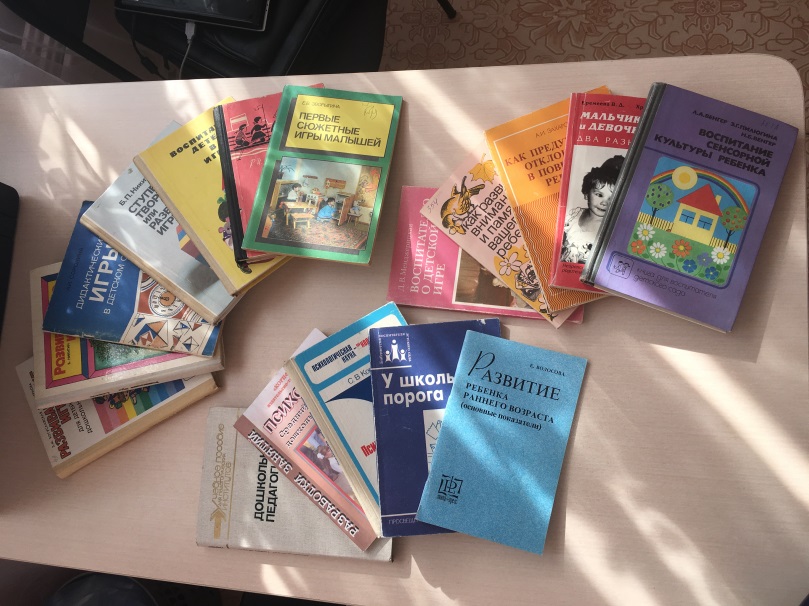 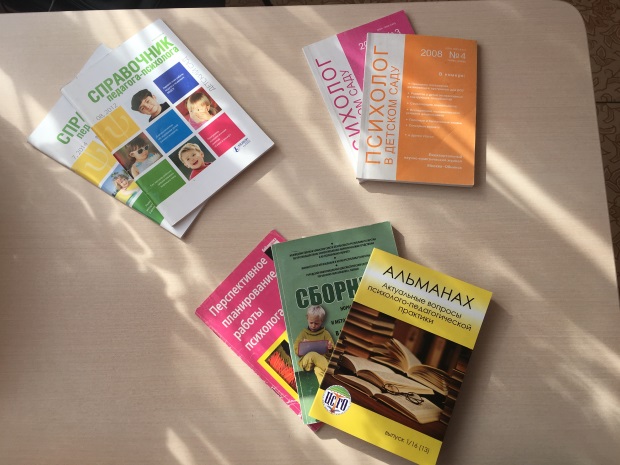 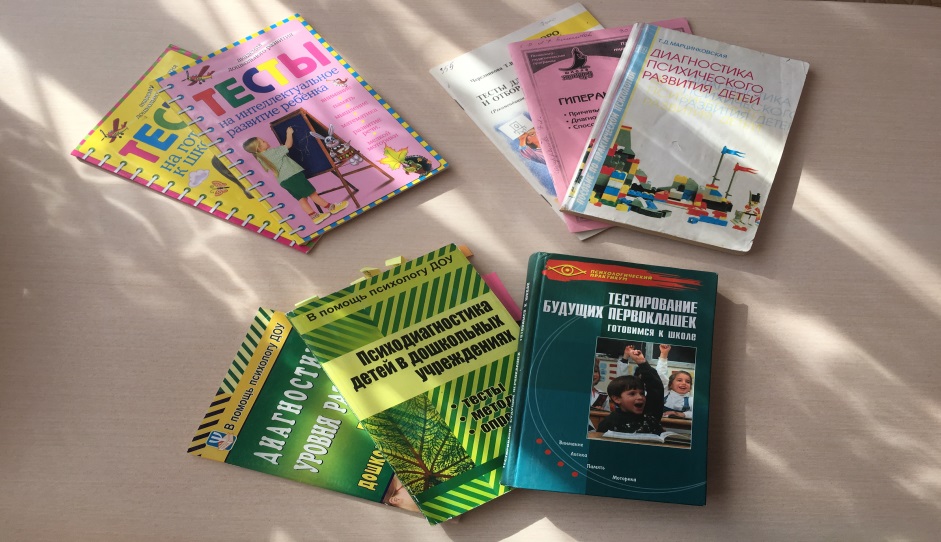 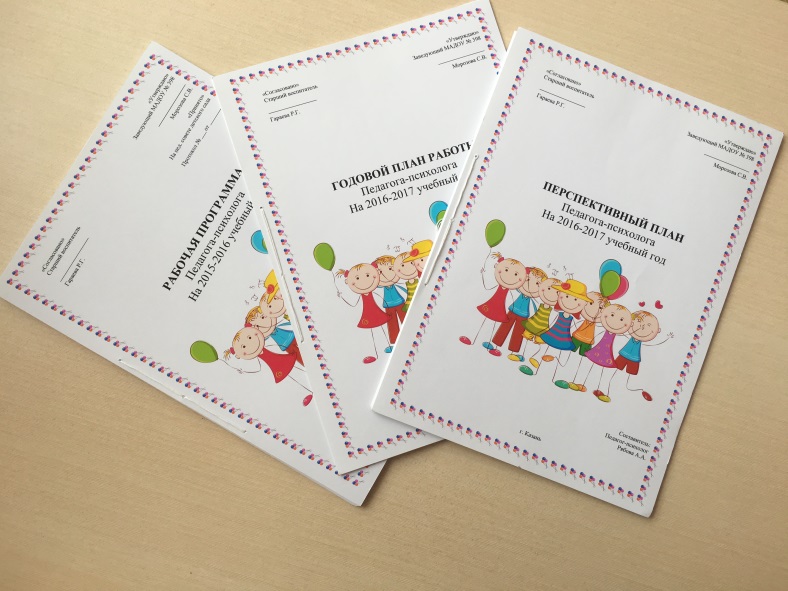 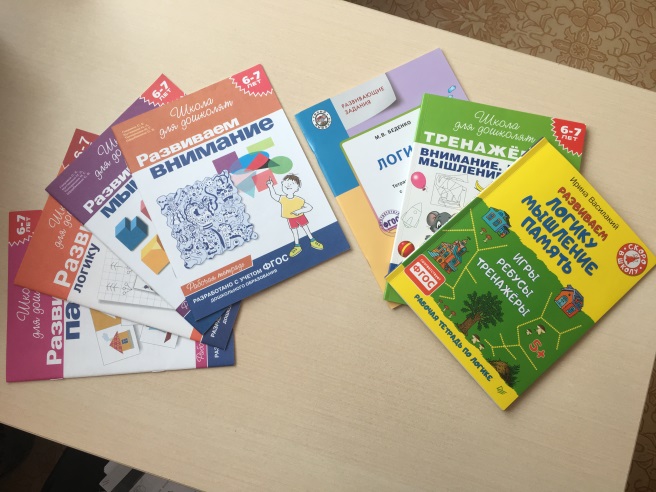 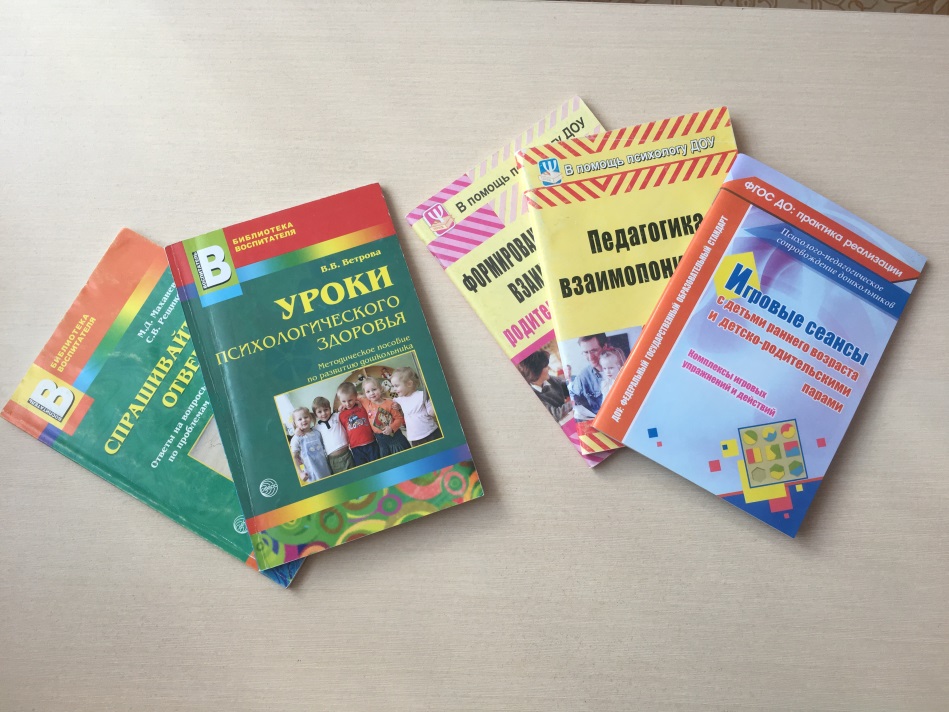 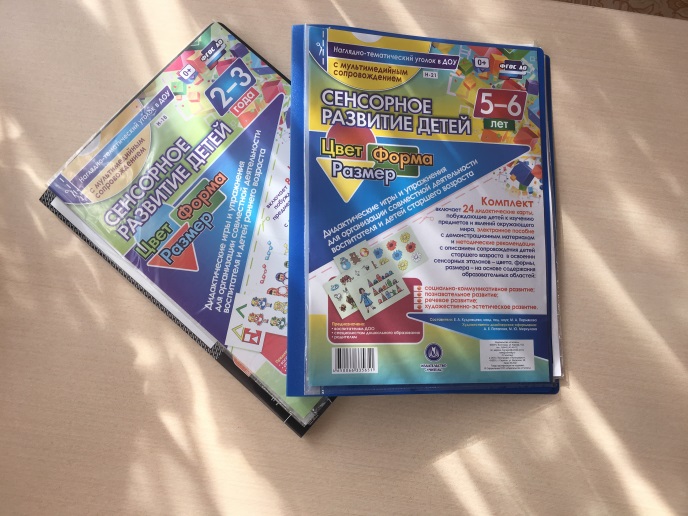 Примерный перечень диагностических методик
Примерный перечень диагностических методик
Методические средства, обеспечивающие психологическую деятельность
Примерная методическая литература 
педагога-психолога
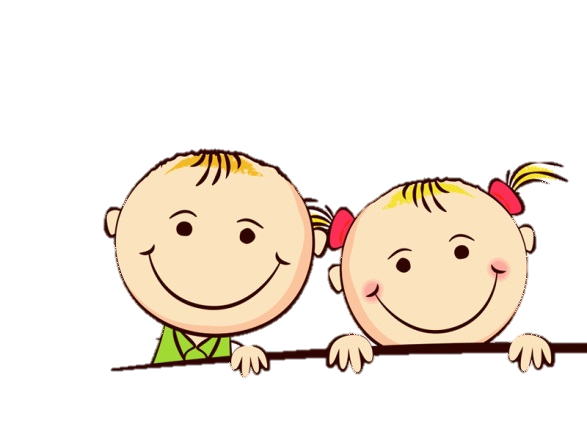 Примерный перечень методической литературы
Примерный перечень методической литературы
Спасибо за внимание!
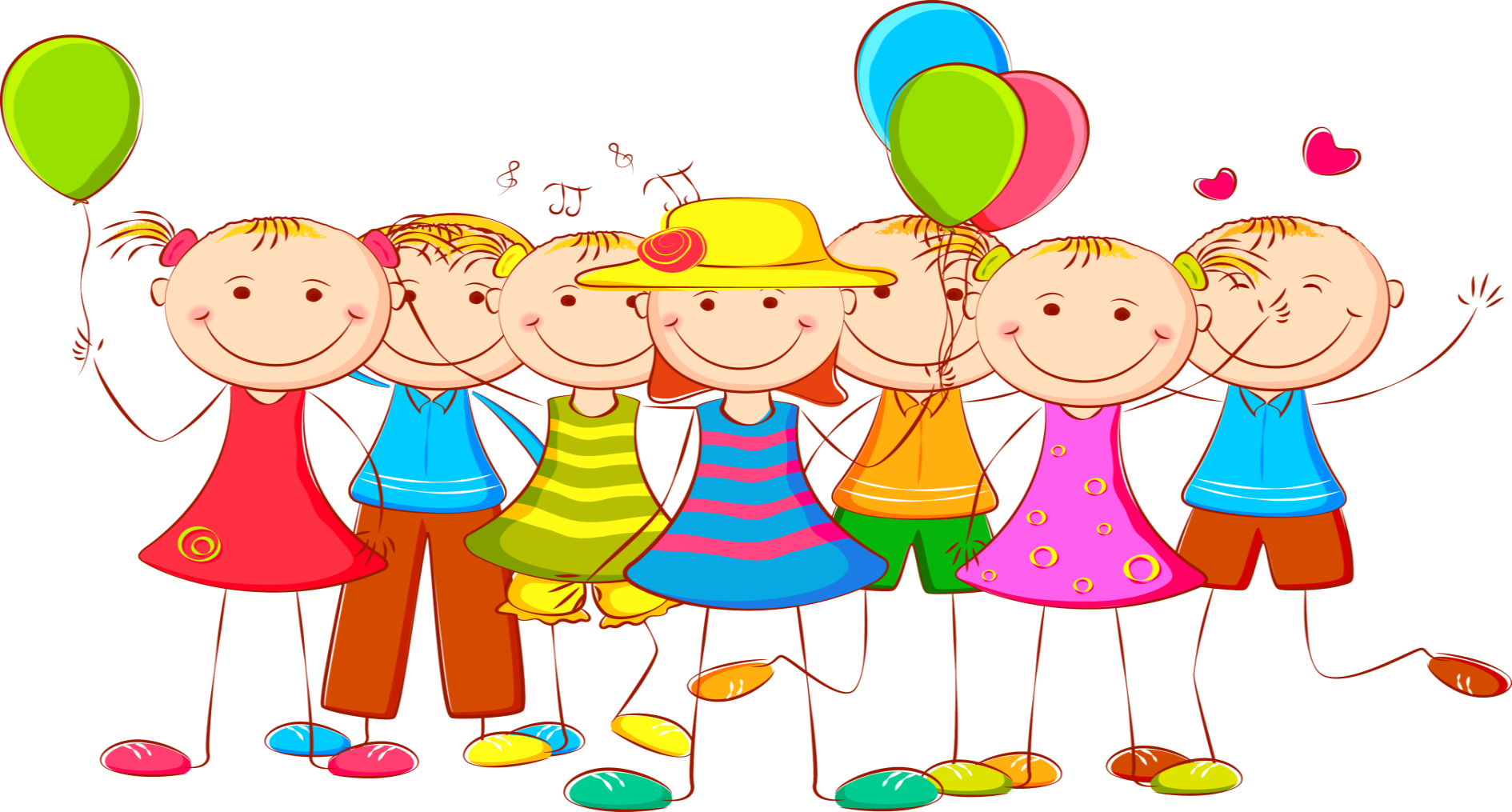